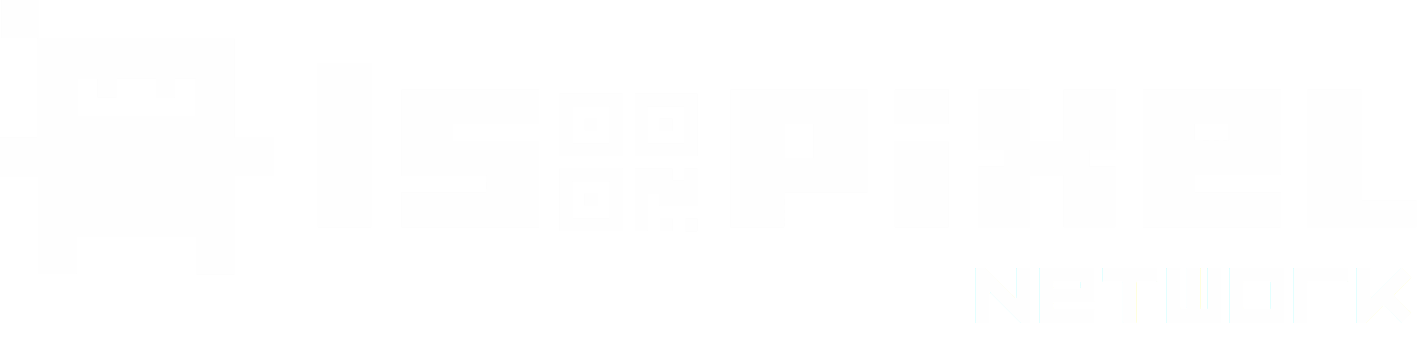 Mediakit 2019
Acerca de nosotros
Lorem ipsum dolor sit amet, consectetur adipiscing elit.
Lorem ipsum dolor sit amet, consectetur adipiscing elit. In id suscipit risus. Pellentesque eleifend ut leo a consequat. Nam venenatis lacinia dictum.
Lorem ipsum dolor sit amet, consectetur adipiscing elit. In id suscipit risus. Pellentesque eleifend ut leo a consequat. Nam venenatis lacinia dictum.
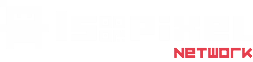 raul@isopixelone.com
M: 55 1008 2980
Lorem ipsum dolor sit amet, consectetur adipiscing elit. In id suscipit risus. Pellentesque eleifend ut leo a consequat. Nam venenatis lacinia dictum.
Lorem ipsum dolor sit amet, consectetur adipiscing elit. In id suscipit risus. Pellentesque eleifend ut leo a consequat. Nam venenatis lacinia dictum.
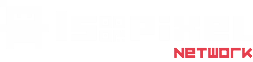 raul@isopixelone.com
M: 55 1008 2980
Lorem ipsum dolor sit amet
Lorem ipsum dolor sit amet, consectetur adipiscing elit. In id suscipit risus. Pellentesque eleifend ut leo a consequat. Nam venenatis lacinia dictum. 
Lorem ipsum dolor sit amet, consectetur adipiscing elit. In id suscipit risus. Pellentesque eleifend ut leo a consequat. Nam venenatis lacinia dictum.
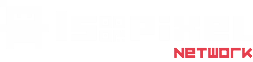 raul@isopixelone.com
M: 55 1008 2980
Tecnología, diseño, gadgets y cultura digital
+350,000
Audiencia total
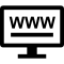 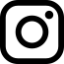 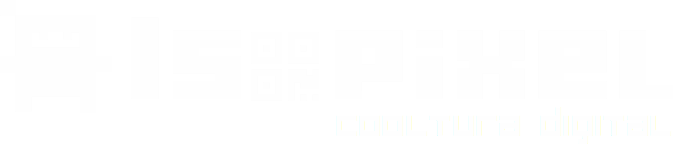 WWW
+x00,000
Instagram
+xx,000
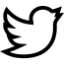 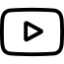 Twitter
+xx0,000
Youtube
+xx,000
Blog pionero en el entorno digital, en línea desde 2001. Somos un medio referente para aquellos que buscan infor mación de tecnología, diseño, aplicaciones, gadgets, redes sociales y estilo de vida.
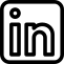 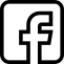 Facebook
+xx,000
Linkedin
+xx,000
Edades
18-24 años: 00%
25 - 34 años: 00%
35 - 44 años: 00%
Ubicación
México: 00%
EE. UU: 00%
España: 00%
Dispositivos
Móvil: 00%
Desktop: 00%
Tableta: 00%
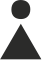 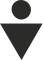 50%
Hombres
50%
Mujeres
Audiencia nivel socioeconómico: A B C+. Se conforma principalmente de Lorem ipsum dolor sit amet, consectetur adipiscing elit.
M: 55 xxxx xxxx
isopixel.net
+xxx,000
Audiencia total
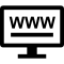 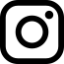 Instagram
+xx,000
Twitter
+xxx,000
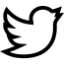 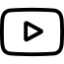 Youtube
+xx,000
Twitter
+xx0,000
– Juan Pérez
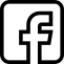 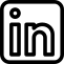 Facebook
+xx,000
Linkedin
+xx,X00
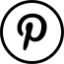 WWW
+xx,000
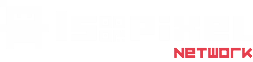 www.tudominio.com
M: 55 xxxx xxxx
Catalógo de servicios y tarifas
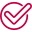 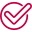 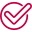 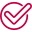 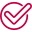 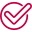 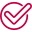 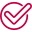 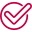 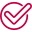 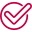 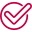 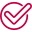 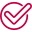 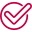 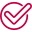 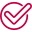 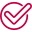 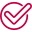 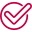 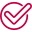 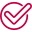 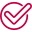 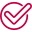 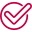 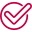 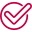 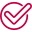 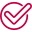 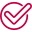 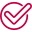 * Todos los precios en pesos mexicanos + IVA
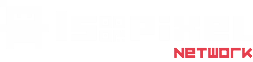 www.tudominio.com
M: 55 xxxx xxxx
Display Ads
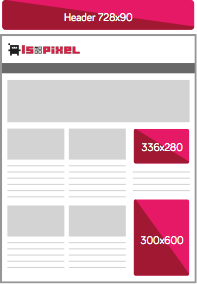 * Todos los precios en pesos mexicanos + IVA
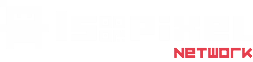 www.tudominio.com
M: 55 xxxx xxxx
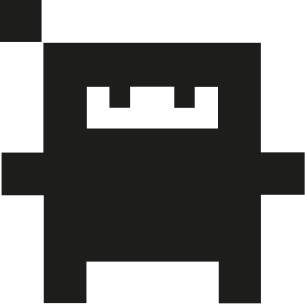 Raúl RamírezDirector Fundador
Trabajemos juntos

tuemail@tudominio.com
Cel: 55 xxx xxx
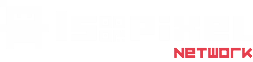 www.tudominio.com
M: 55 xxxx xxxx